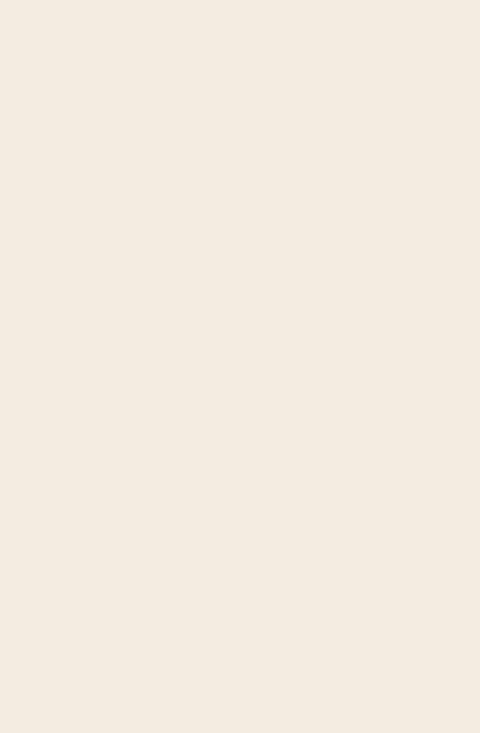 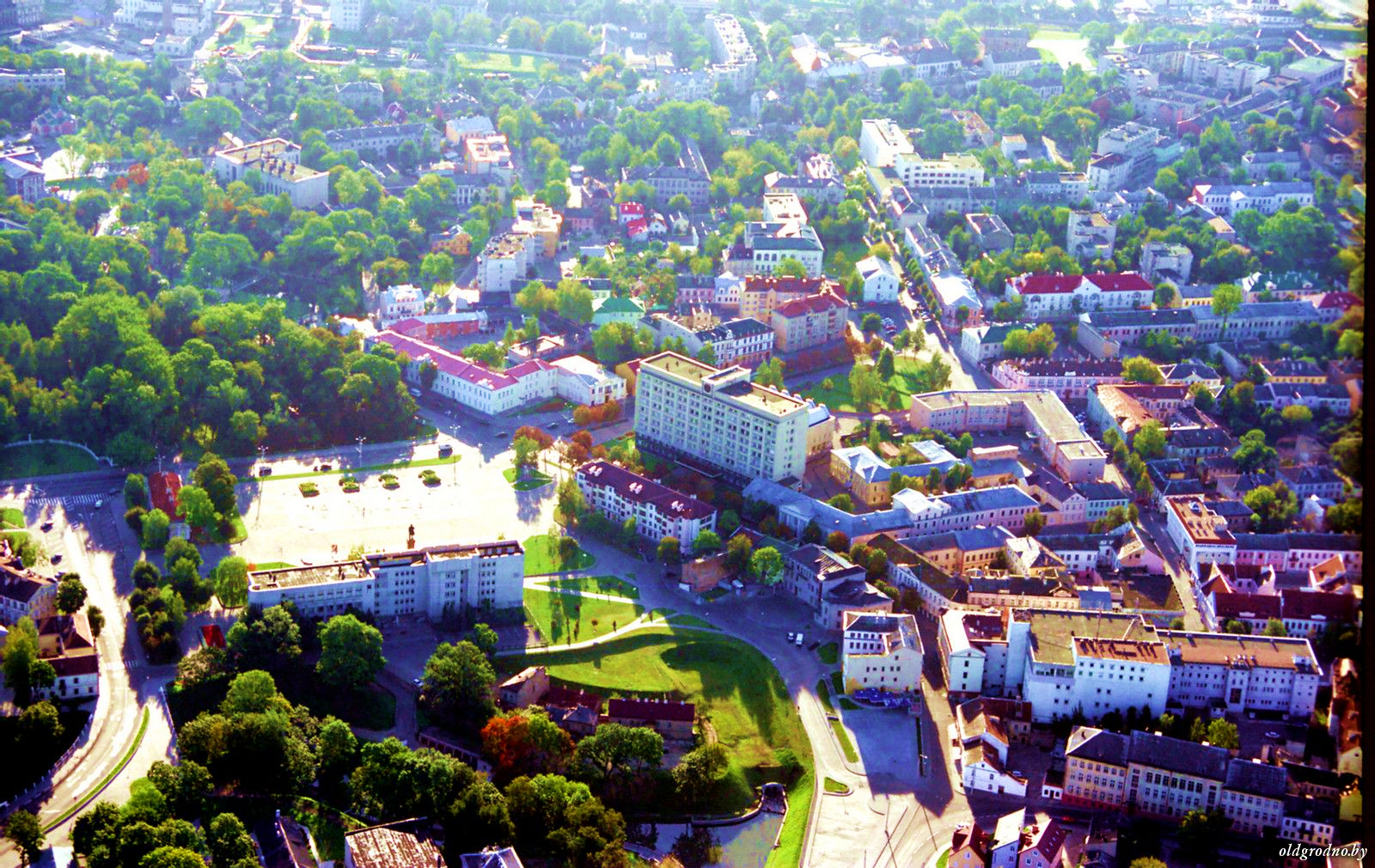 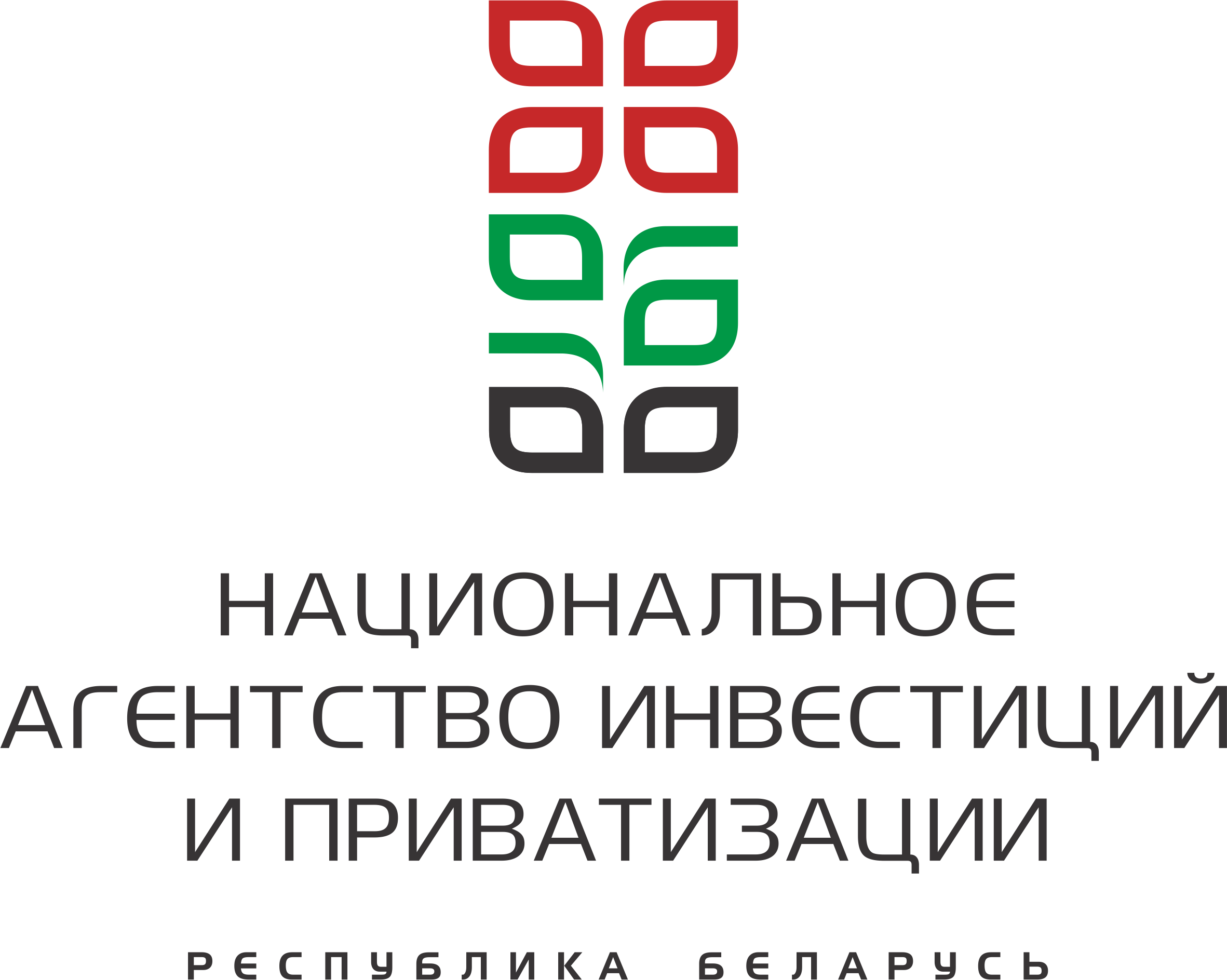 Продажапроизводственно-складского комплекса в городе Несвиже
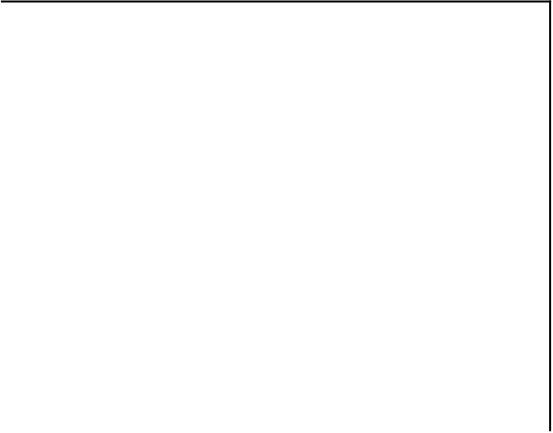 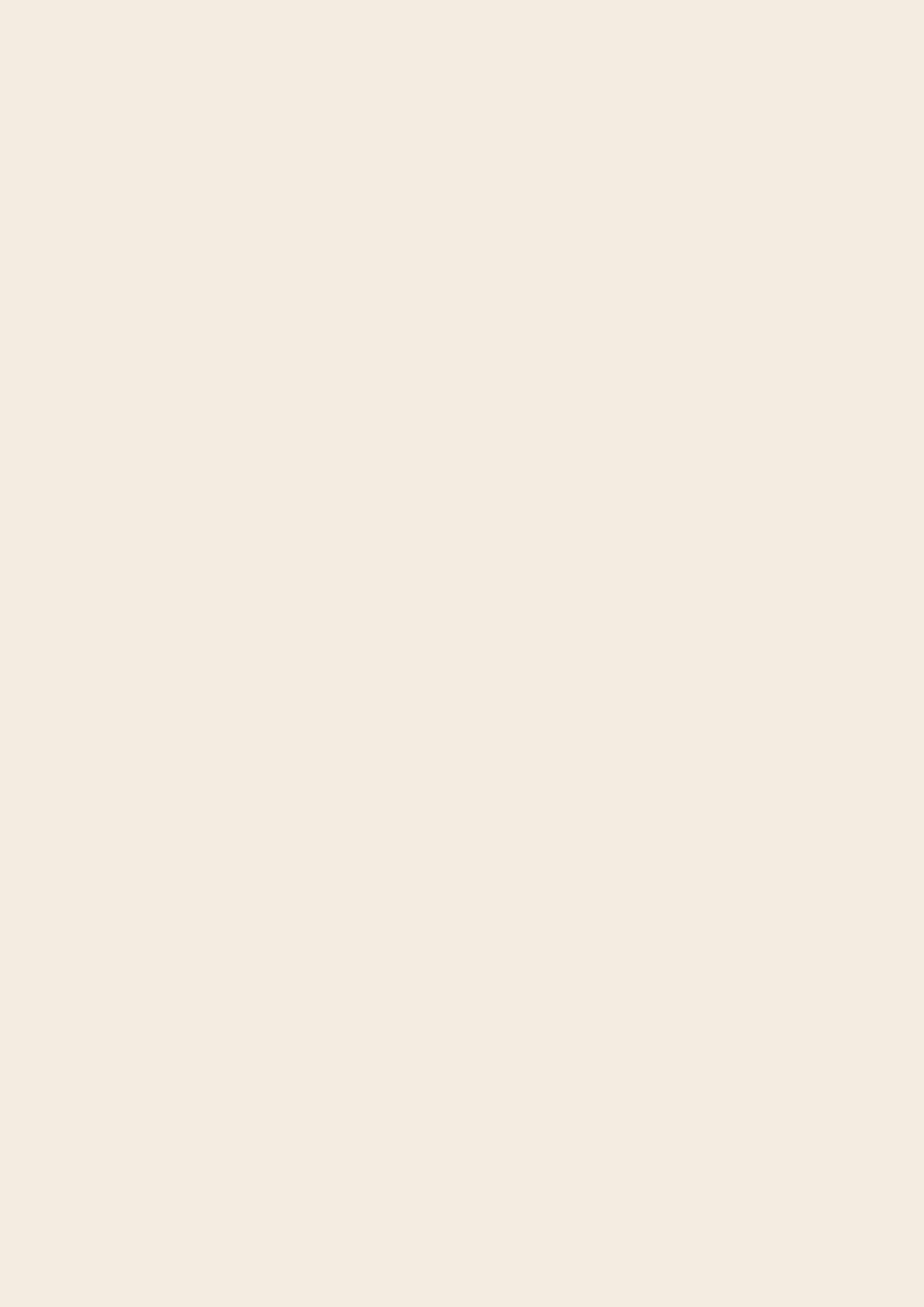 *Далее в презентации будет представлено подробное описание объектов
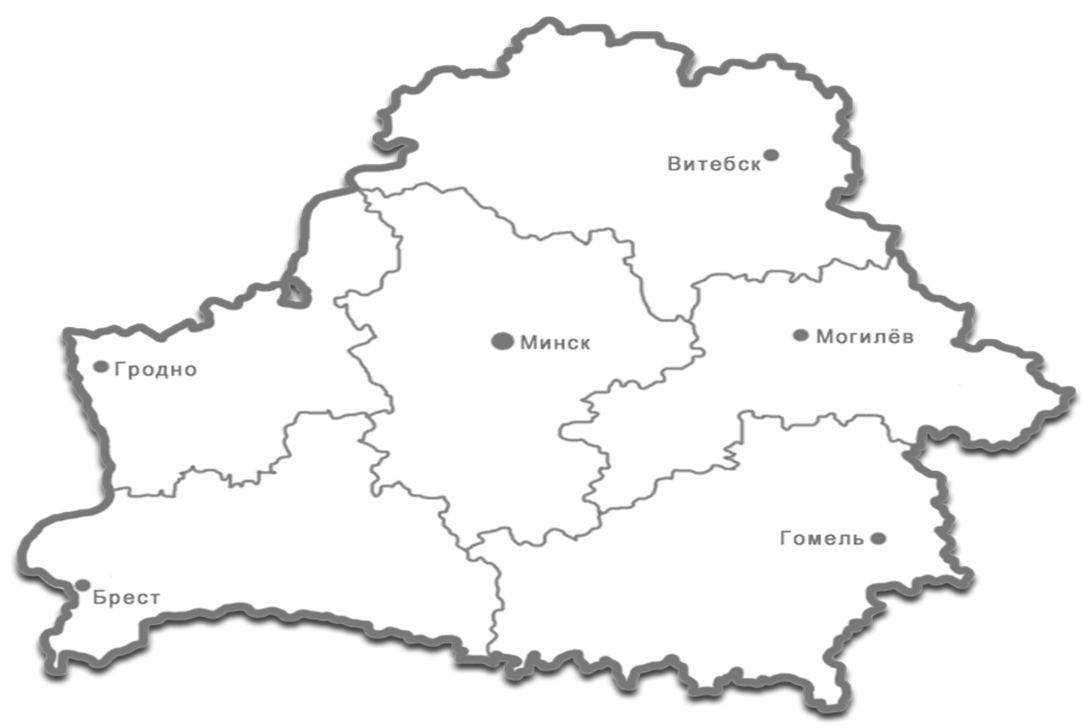 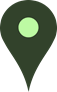 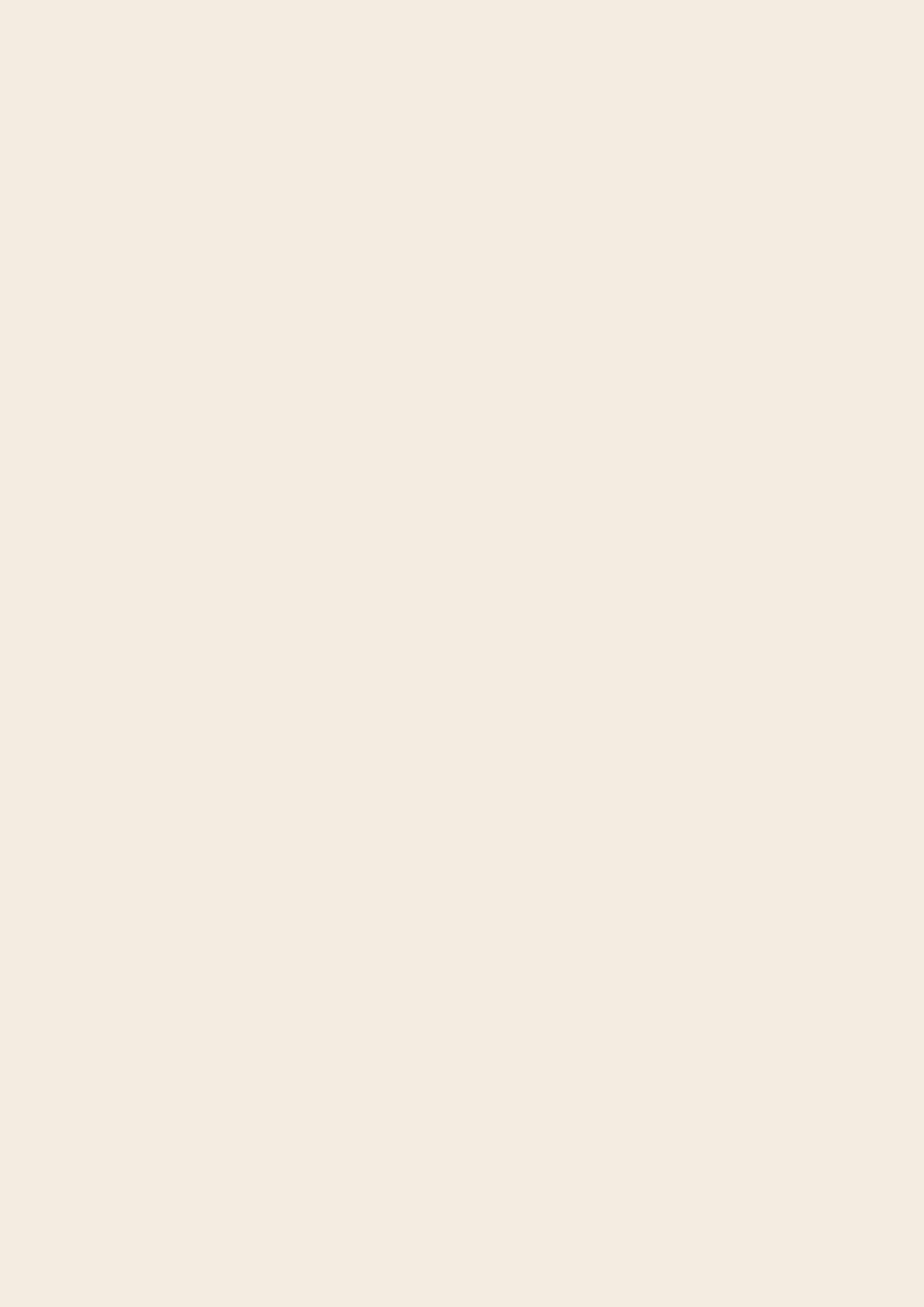 Контрольный пост и проходная
Здание специализированное иного назначения.
Год постройки – 1996.
Общая площадь – 66,5 м2.
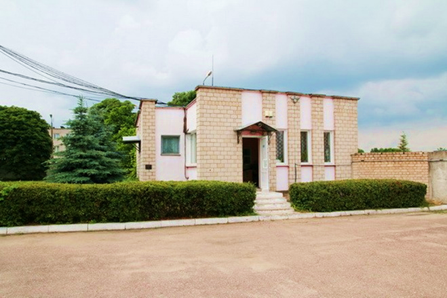 Здание подсобного блока 
Здание специализированное иного назначения.
Год постройки – 1995.
Общая площадь – 1138,5 м2.
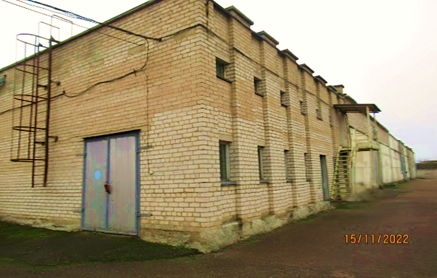 Помещение мойки пивовозов
Здание обрабатывающей промышленности иного назначения.
Год постройки – 1995.
Общая площадь – 113,6 м2.
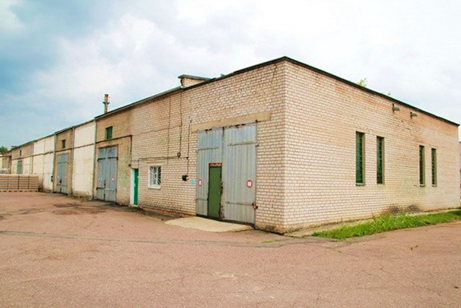 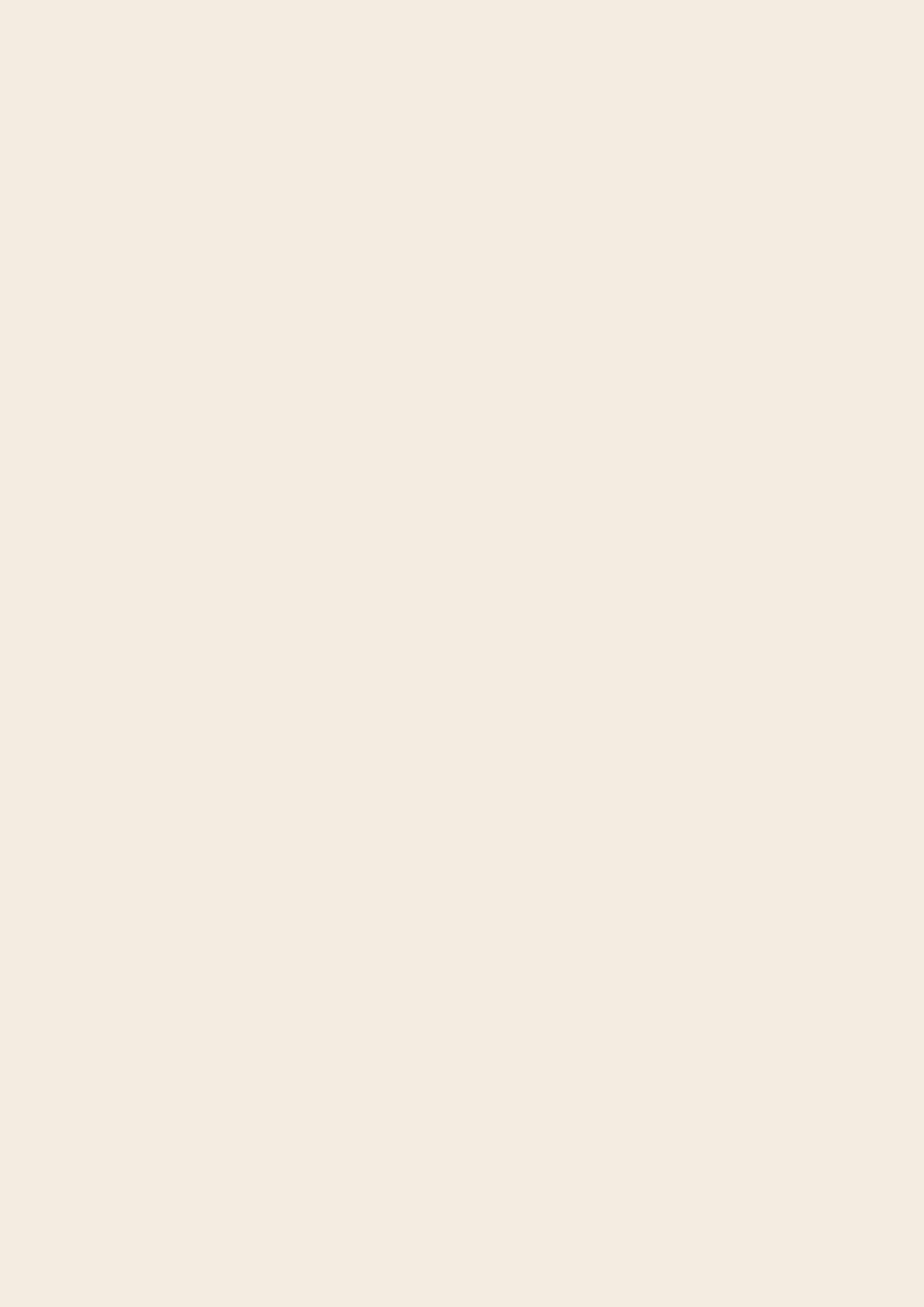 Насосная станция над артскважиной 
Здание обрабатывающей промышленности иного назначения.
Год постройки – 1995.
Общая площадь – 50,1 м2.
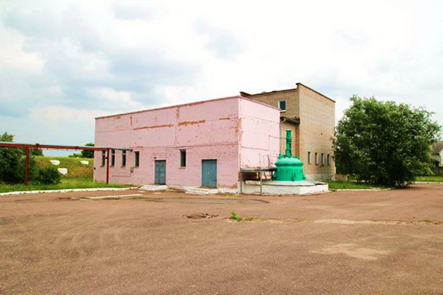 Здание насосно-фильтровальной станции
Здание обрабатывающей промышленности иного назначения.
Общая площадь – 254,6 м2.
Составные части и принадлежности:
целое одноэтажное кирпичное здание насосно-фильтровальной станции.
Сушильный цех 
 Здание обрабатывающей промышленности иного назначения.
Год постройки – 1954.
Общая площадь – 264,2 м2.
Составные части и принадлежности: 
целое одноэтажное кирпичное здание сушильного цеха.
Административное здание 
Здание административно-хозяйственное.
Год постройки – 1973.
Общая площадь – 322,3 м2.
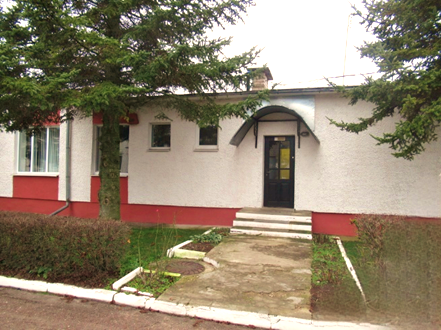 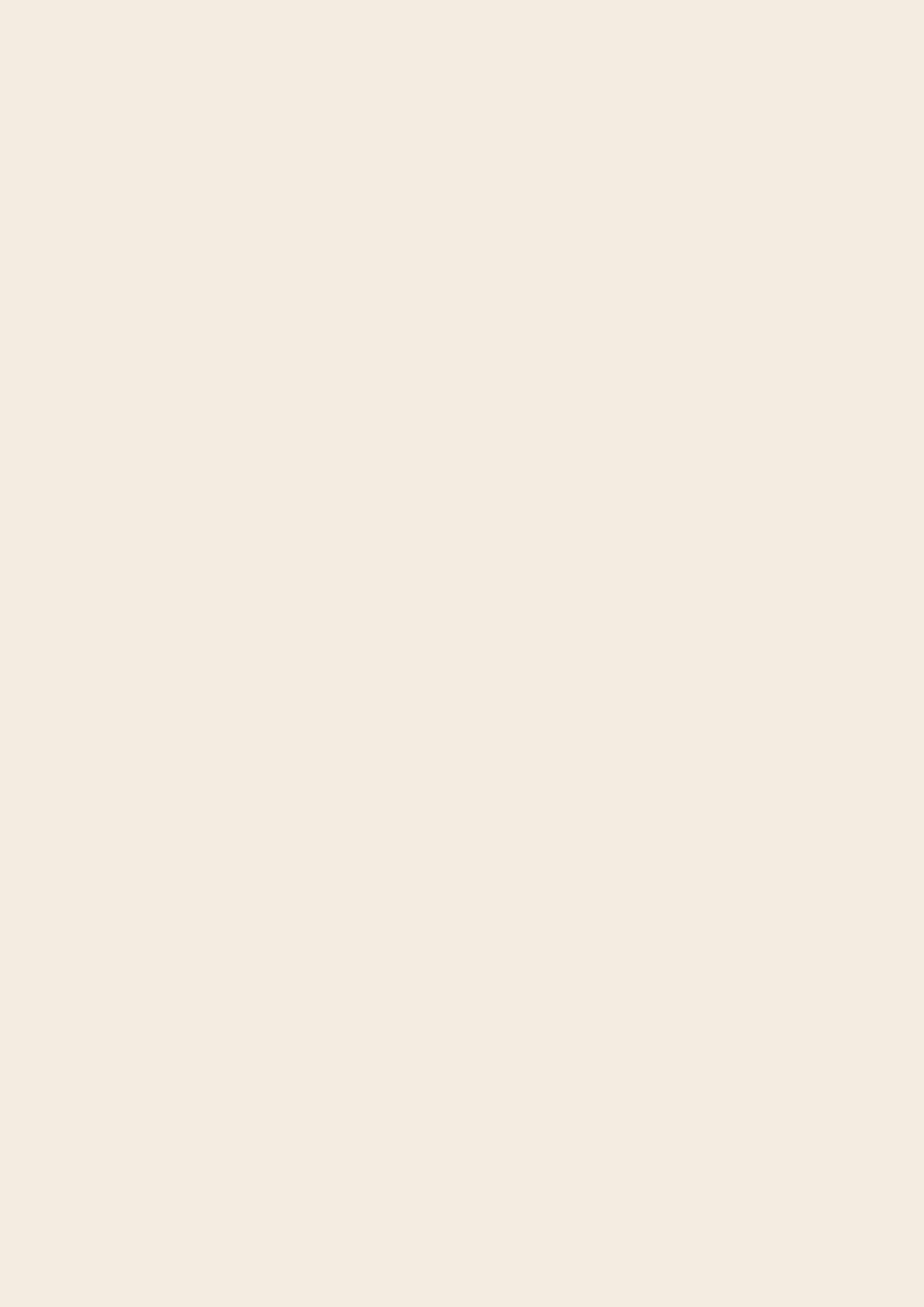 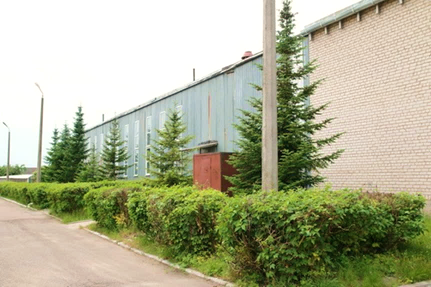 Здание главного корпуса
Здание специализированное для производства продуктов питания, включая напитки, и табака.
Год постройки – 1996.
Год реконструкции – 2023.
Общая площадь – 4055,3 м2.
Составные части и принадлежности: здание главного корпуса, пристройки и навесы.

В здании главного корпуса находится защитное сооружение.
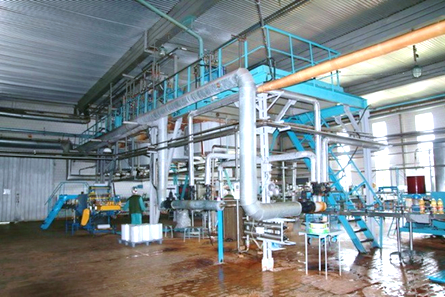 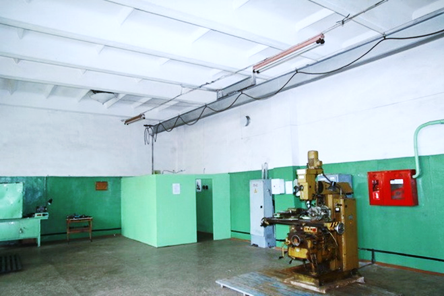 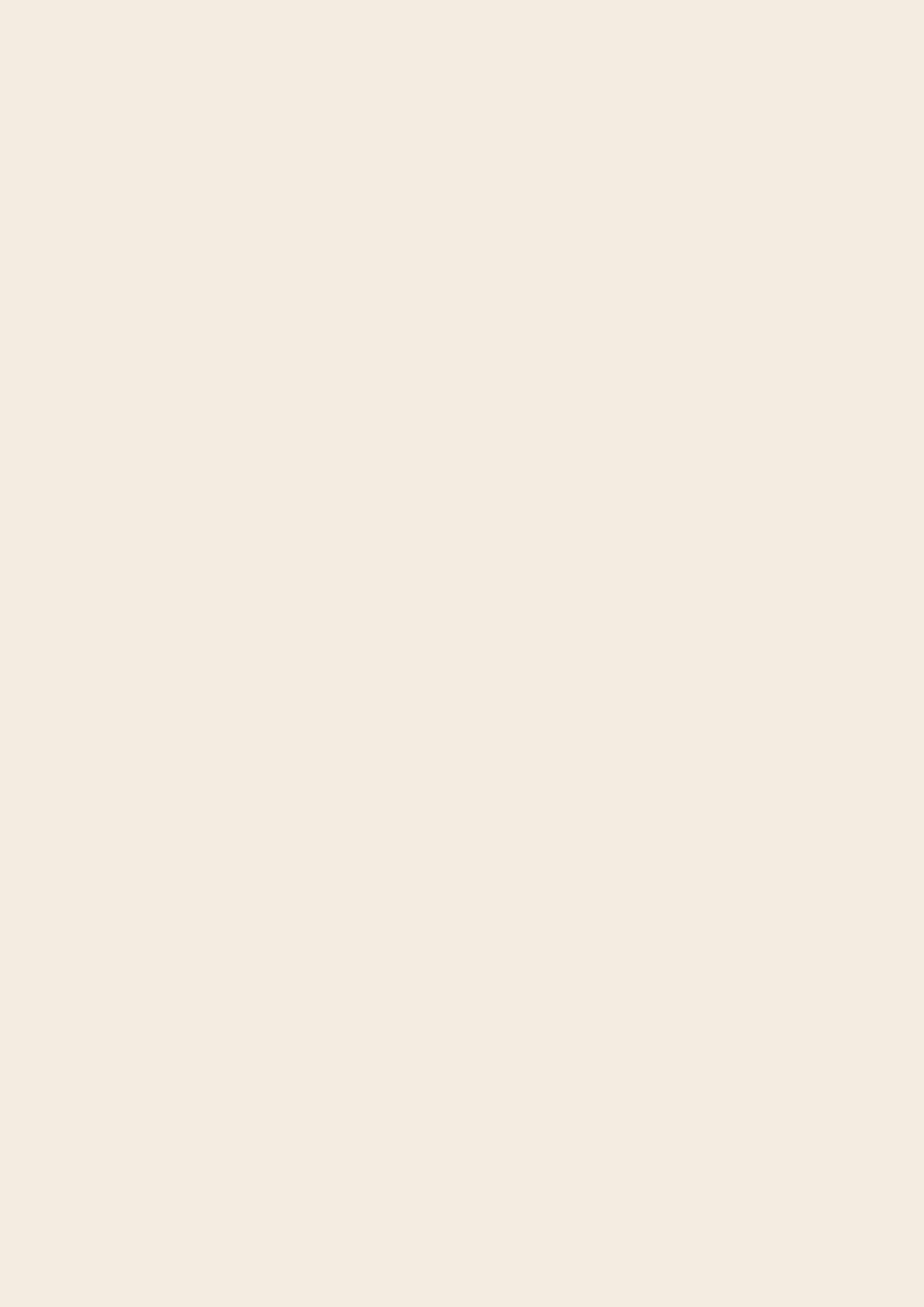 Здание котельной 
Здание специализированное энергетики.
Год постройки – 1996.
Общая площадь: 517 м2.
Составные части и принадлежности:
Здание котельной, пристройка, дымовая труба, солевой бассейн.
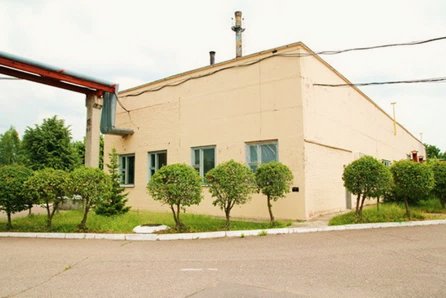 Сооружение площадка для стеклобоя 
Сооружение специализированное обрабатывающей промышленности.
Общая площадь – 111,6 м2.
Составные части и принадлежности:
целое одноэтажное бетонное сооружение площадки для стеклобоя.
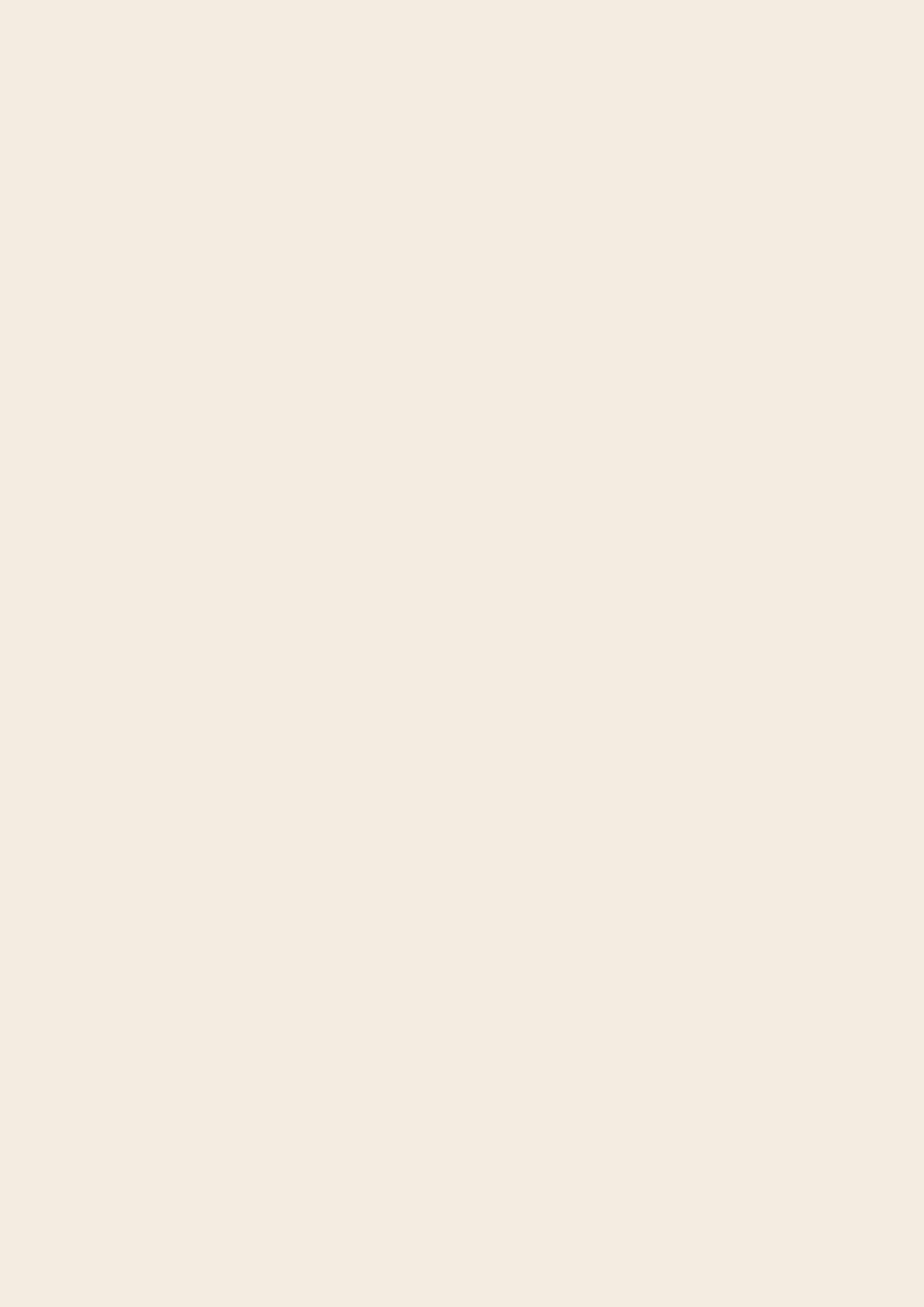 Внеплощадочные и площадочные сети водопровода 
Сооружение специализированное водохозяйственного назначения.
Составные части и принадлежности: 
сооружение внеплощадочные и площадочные сети водопровода, состоящие из: 
питьевого и противопожарного водопровода 
водопровода воды после обезжелезивания 
водопровода воды на промывку фильтров
водопровода подачи и приема оборотной воды, водопровода хим. умягченной воды на производство
водопровода повторной воды от охлаждения фильтров, водопровода повторной воды от охлаждения пива
общ. протяженностью 2994 м, чугунно-стальных труб, способ прокладки подземный, средней глубиной заложения до 2 м., с шестнадцатью колодцами.
Кабельная ЛЭП 
Сооружение специализированное энергетики.
Составные части и принадлежности: сооружение кабельная ЛЭП Д протяженностью 1196,7 м, способ прокладки подземный, глубиной заложения до 1 м.

Внеплощадочные и площадочные сети канализации 
Сооружение специализированное коммунального хозяйства.
Составные части и принадлежности: сооружение внеплощадочные и площадочные сети канализации Л, К, общей протяженностью 2462,2 м
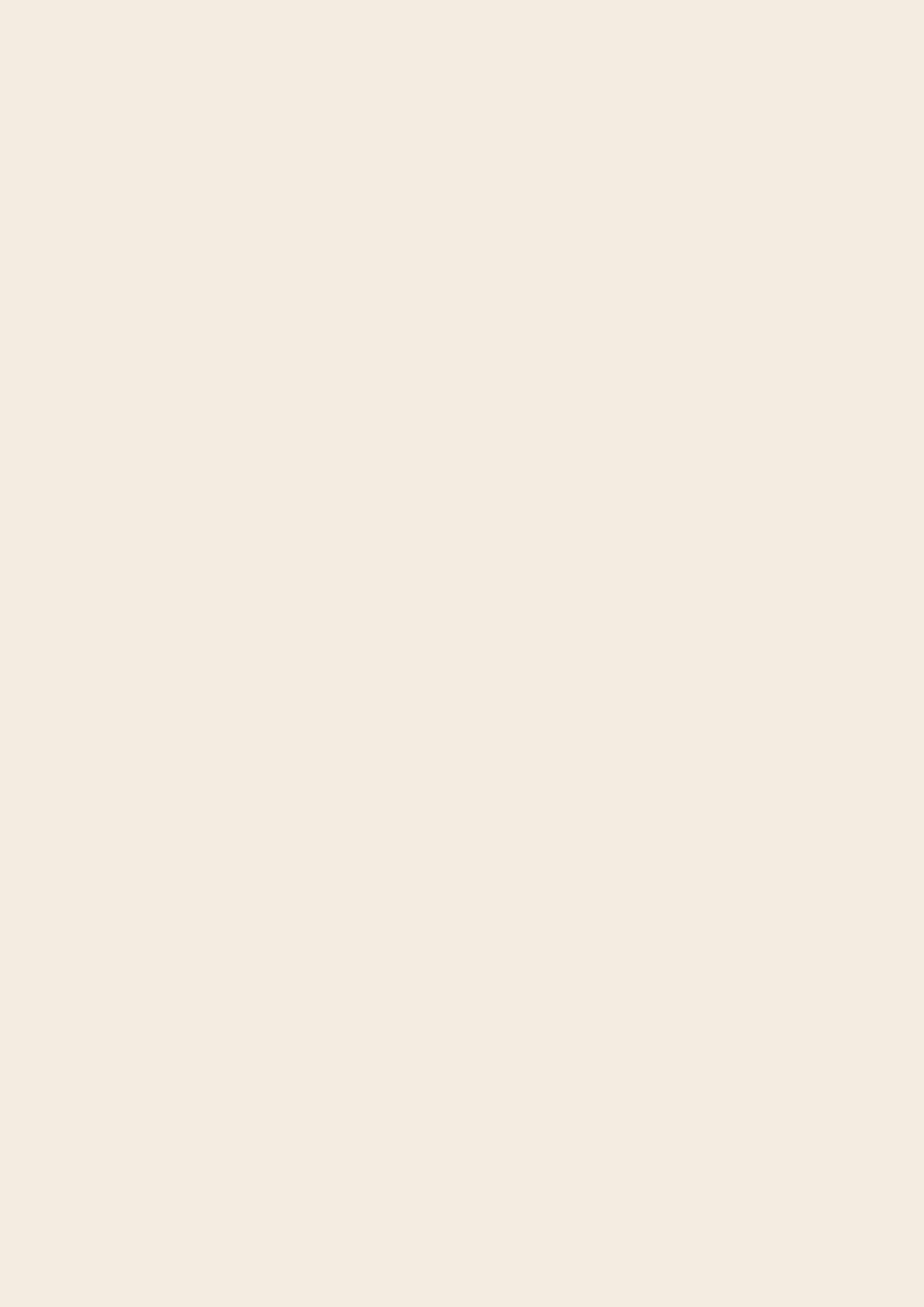 Низковольтные сети промплощадки 
Сооружение специализированное энергетики.
Составные части и принадлежности: сооружение низковольтные сети промплощадки В, Н, состоящие из: низковольтной электрической сети В, наружного освещения Н, общей протяженностью 3028 м, способ прокладки подземный, глубиной заложения до 1 м.
 
Площадочные тепловые сети 
Сооружение специализированное коммунального хозяйства
Составные части и принадлежности: сооружение площадочные тепловые сети Т, протяженностью 393 м., способ прокладки наземно-подземный со стальных труб с теплоизоляцией.
 
Сети газопровода 
Сооружение специализированное энергетики
Составные части и принадлежности: сооружение сети газопровода Г общей протяженностью 248 м, способ прокладки наземно-подземный, глубина заложения до     2 м., со стальных труб.
Так же, движимое имущество и объекты растительного мира
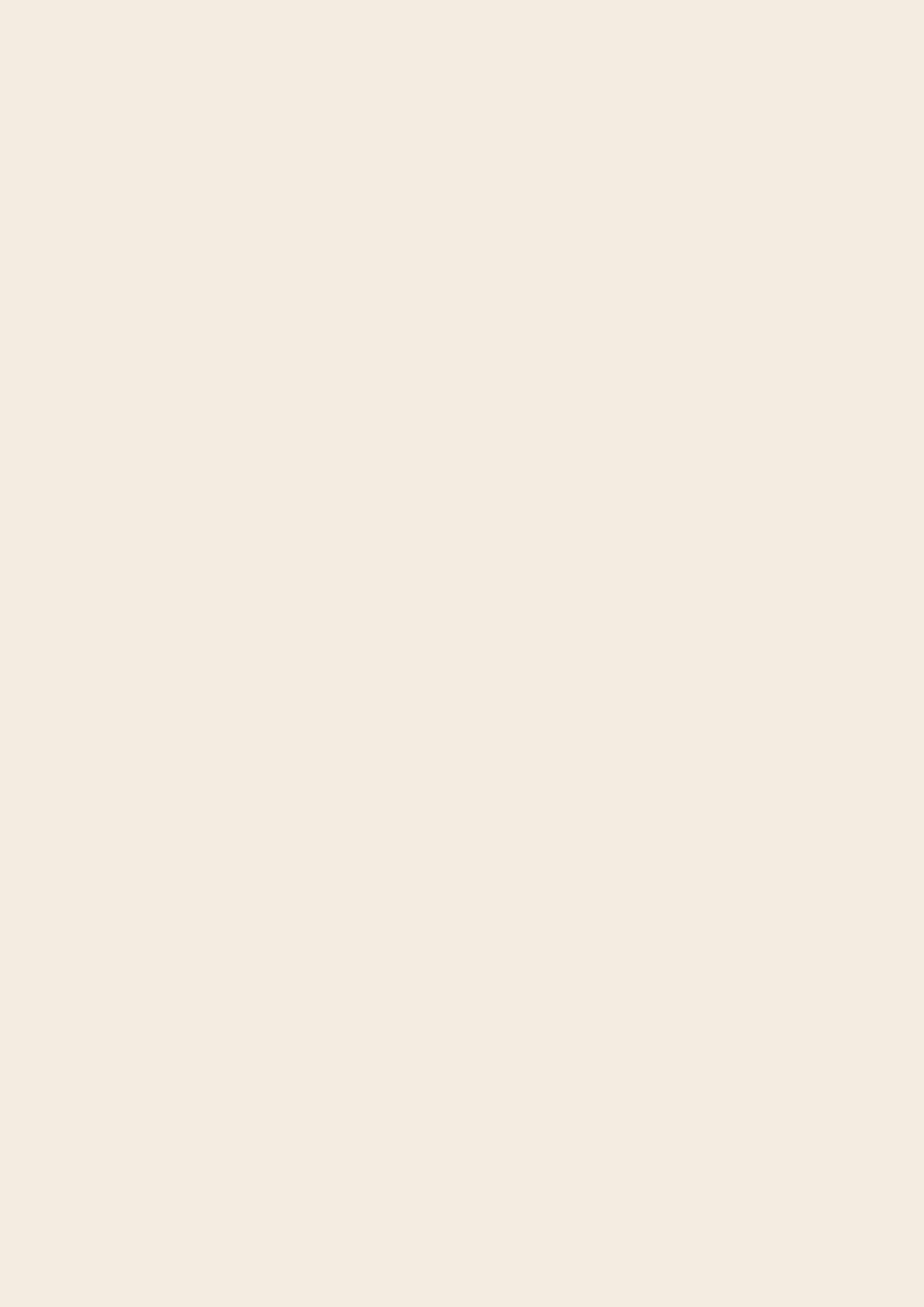 Резервуар промывочной воды
Составные части и принадлежности: 
Резервуар промывочной воды, способ прокладки наземный, площадь – 27 м2.
Резервуар фильтрованной воды 
Составные части и принадлежности: 
Резервуар фильтровальной воды V 500 куб., способ прокладки (установки) наземный, площадь – 148,3 м2.
Резервуар фильтрованной воды 
Составные части и принадлежности: 
Резервуар фильтровальной воды V 500 куб., способ прокладки (установки) наземный, площадь – 151,5 м2.
Благоустройство 
Составные части и принадлежности: 
Проезды, Площадки и Ограждения.
Площадь – 11 366 м2.
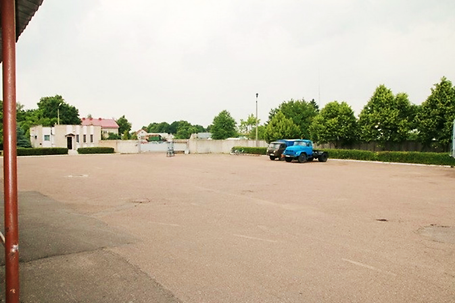 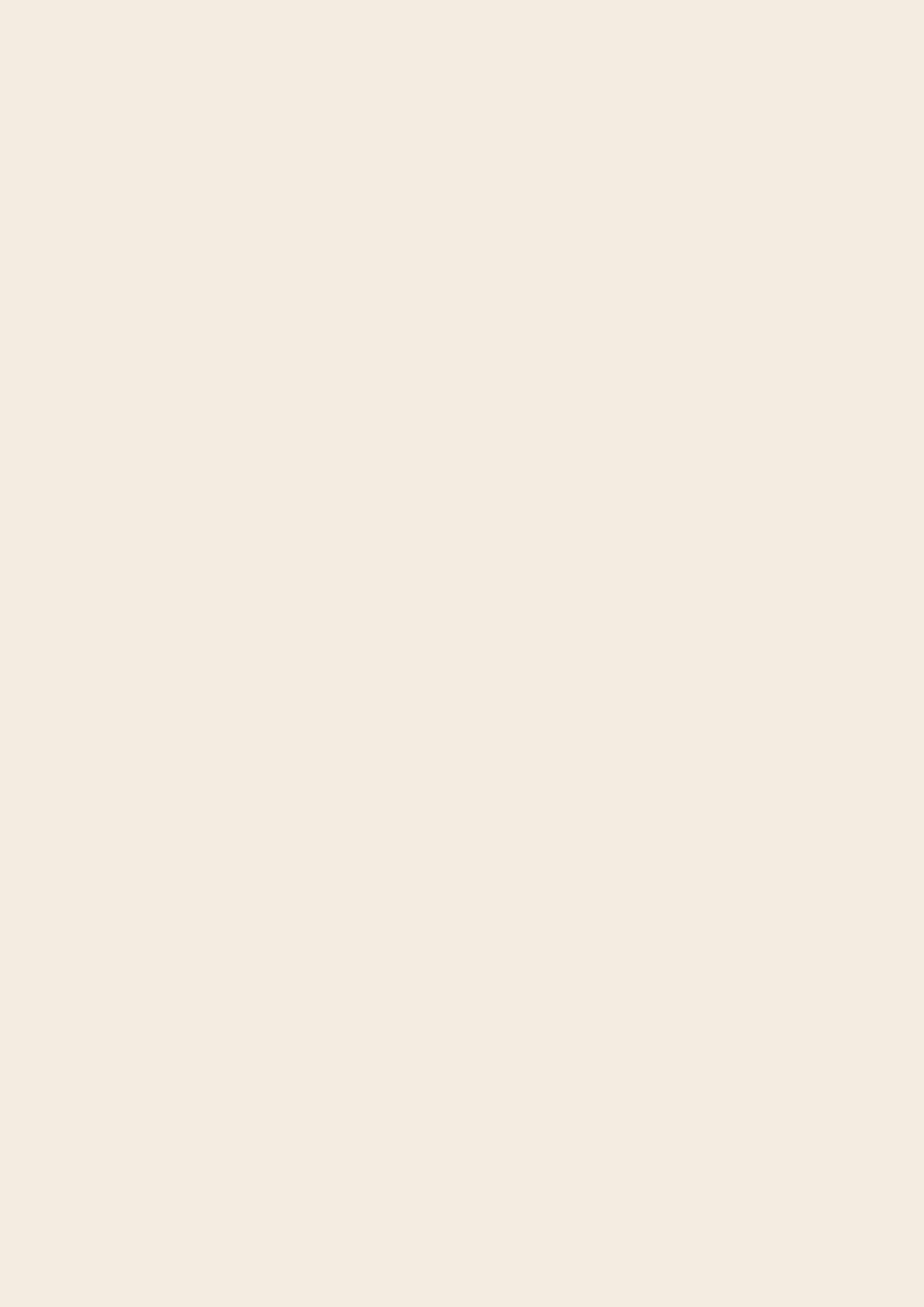 Земельный участок площадью 5.21 га 
Целевое назначение - для строительства и обслуживания зданий и сооружений.
ОГРАНИЧЕНИЯ ПРАВ:
- Ограничения прав на земельные участки, расположенные в охранных зонах электрических сетей напряжением до 1000 вольт, площадь 0.01 га;
- Ограничения прав на земельные участки, расположенные в охранных зонах электрических сетей напряжением до 1000 вольт (кабель), площадь 0.1086 га;
- Ограничения прав на земельные участки, расположенные в охранных зонах электрических сетей напряжением свыше 1000 вольт, площадь 0.0735 га. На земельном участке расположена артезианская скважина, собственником которой (КУП «Солигорскводоканал») принято решение о ее ликвидационном тампонаже.
 
Земельный участок площадью 0.36 га 
Целевое назначение - размещение промышленных объектов. Право постоянного пользования. Переход права на земельные участки осуществляется в соответствии с действующим законодательством Республики Беларусь.
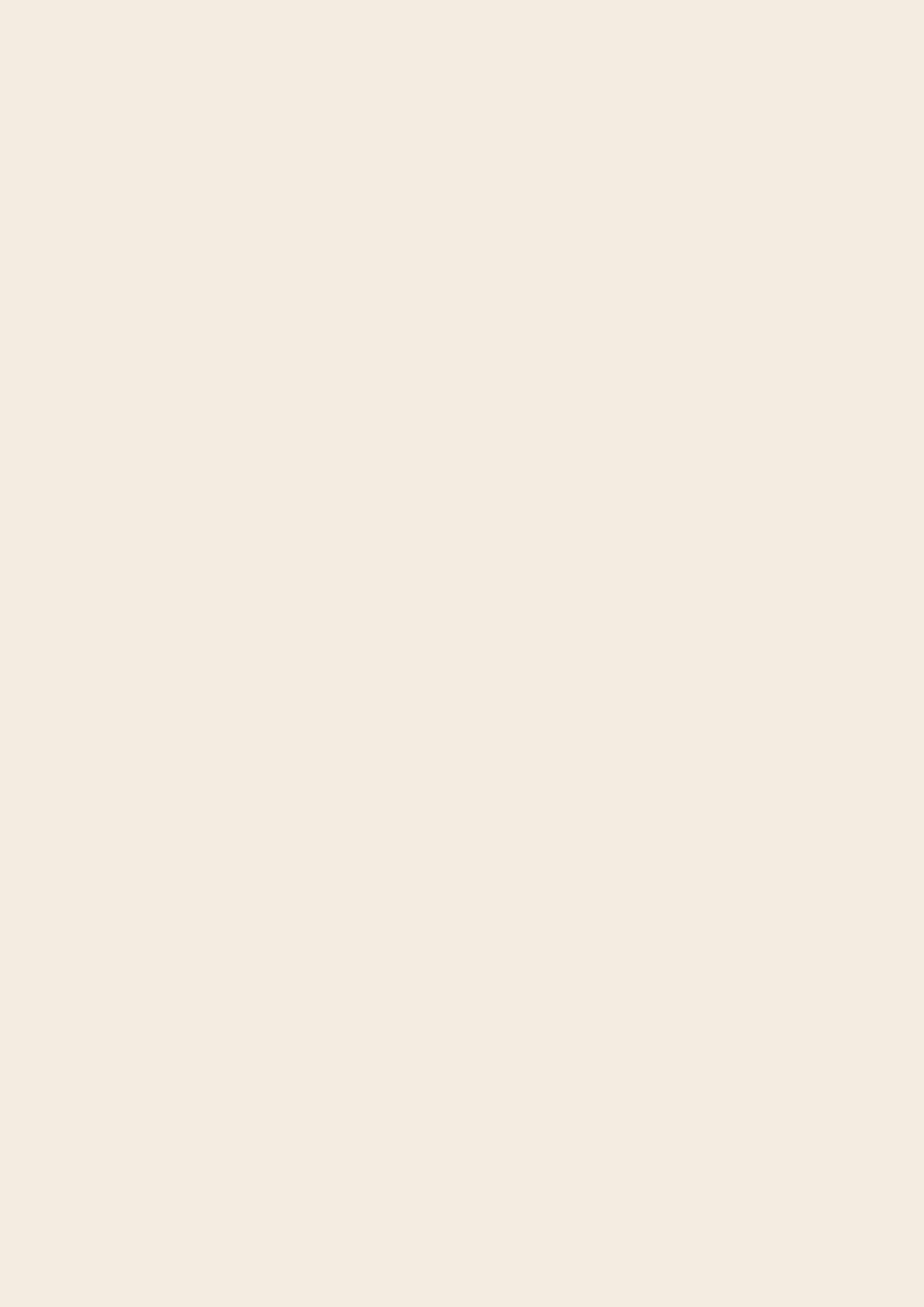 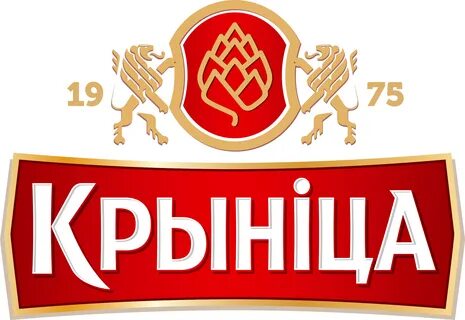 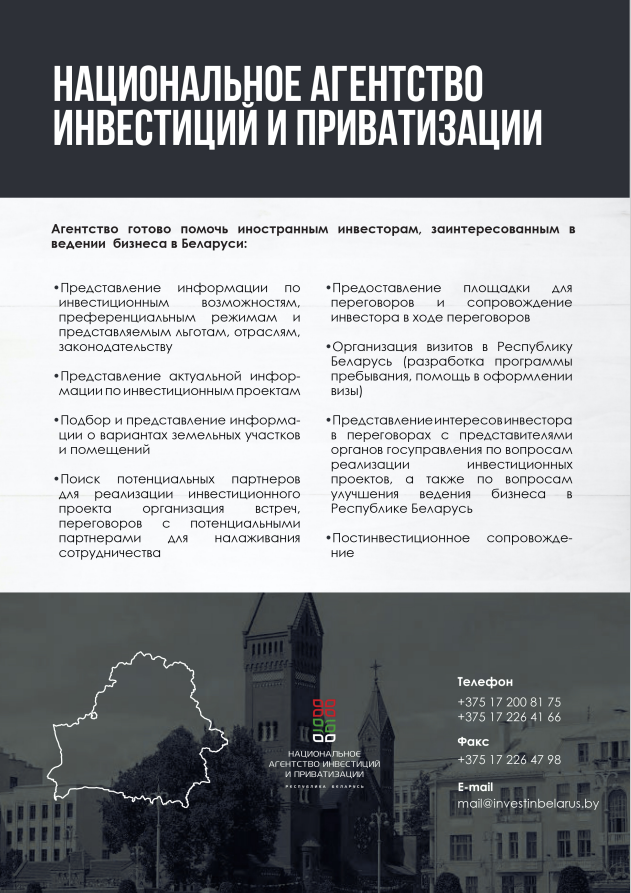